2021 Long-Term Load Forecast



Calvin Opheim
Load Forecasting & Analysis



SAWG
December 18, 2020
Agenda
Data Used in Model Development
Growth Driver
Creating Weather Zone Load Forecasts
Creating the ERCOT System Load Forecast
ERCOT System Load Forecast
2
Agenda - continued
Rooftop PV Forecast
Forecast Adjustments
Assumptions and Challenges
Weather Zone Forecast Summary
Questions
3
Data Used in Model Development
Weather Zones
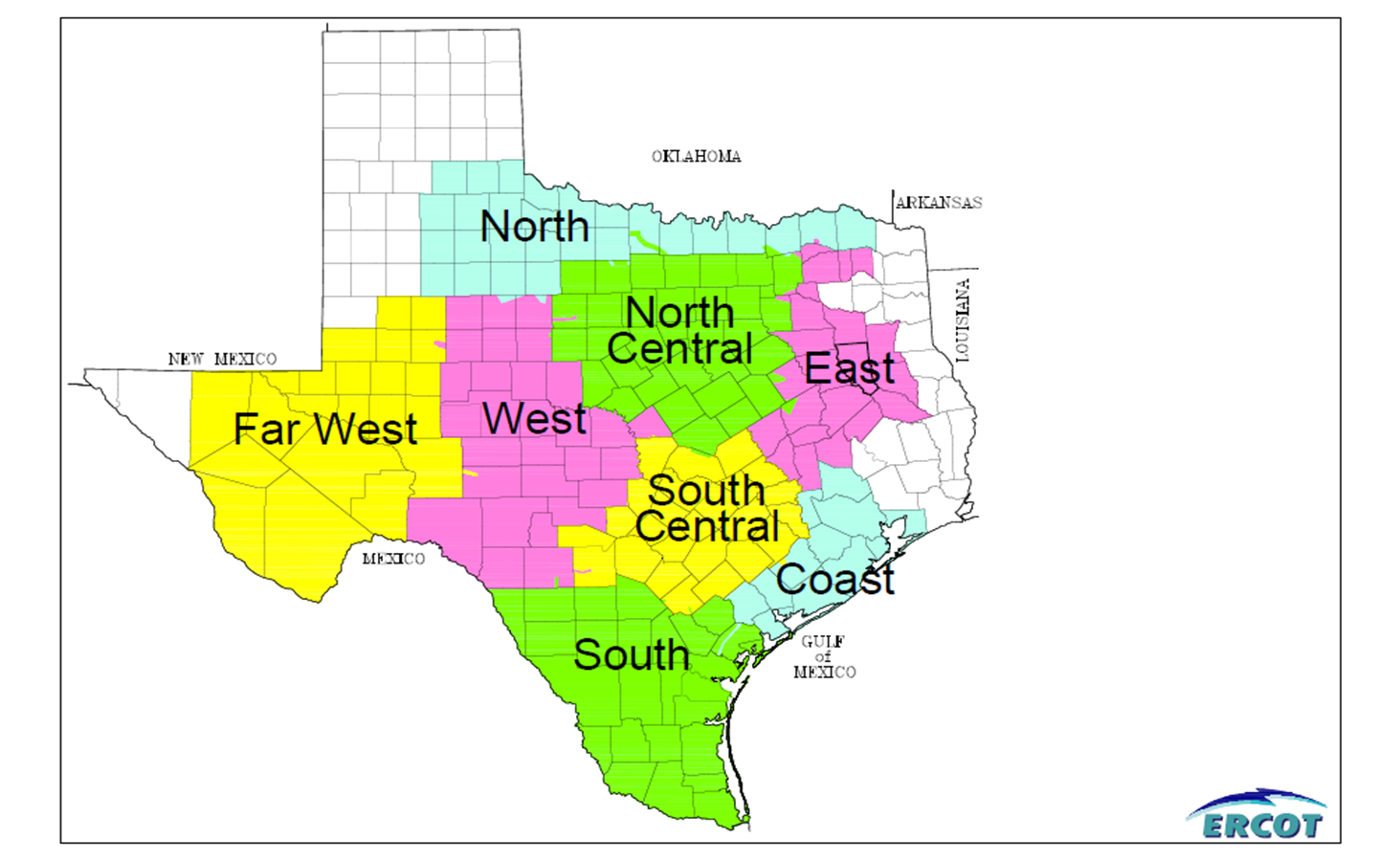 2 or 3 Weather Stations in each Weather Zone
5
Load Models
Unique Model for 
Each Weather Zone
Each Temperature Group 
Hot
Medium
Cold
6
Input Data
Hourly Models
From January 2015 through August 2020 
Recent Snapshot 
Appliance Stock
Energy Efficiency 
Demand Response 
Price Responsive Load
7
Input Data
Weather
Temperature, Temperature Squared, and Temperature Cubed
Cooling Degree Days and Heating Degree Days
Cloud Cover
Wind Speed
Dew Point
8
Input Data
Calendar 
Month
Day of the Week 
Holidays
Hour
Interact Hour with Day of the Week
9
Input Data
Variable Interactions
Interact a Weather Variable with a Calendar Variable
Temperature with Hour
Dew Point with Hour
Interact multiple Weather Variables with a Calendar Variable
Temperature with Dew Point and Hour
10
Growth Driver
Premise Forecast
Unique Model for 
Each Weather Zone
Each Premise Class
Residential
Commercial
Industrial 
Monthly Models
12
Input Data
From January 2015 through August 2020
Economic Measures 
Population
Non-Farm Employment
Housing Stock
Error Correction Term
13
Challenges
Premise Counts increased significantly via opt-in
14
Challenges
Premise Counts increased significantly via opt-in
15
Growth Driver for Far West and West
Economic Measures from Moody’s Base Scenario
Population
Non-Farm Employment
Housing Stock
16
Creating Weather Zone Load Forecasts
Example - Coast
Coast 2021 Gross Summer Peak Forecasts Based on Historical Weather Years
Sort from high to low
18
Example - Coast
Coast 2021 Gross Summer Peak Forecasts Based on Historical Weather Years
Sort from high to low
19
Example - Coast
20
Example - Coast
Coast 2021 Gross Summer Forecasts Based on Historical Weather Years
21
Example - Coast
22
Creating Weather Zone Load Forecasts
Summary
For every weather zone
For every forecasted year (2021-2030)
Forecasted values are ranked from high to low for each month
The average is calculated for each rank
This is the gross normal weather load forecast
Does not include impacts of the rooftop PV forecast
23
Creating the ERCOT System Load Forecast
Creating the ERCOT System Forecast - Example
For every weather zone, retrieve the actual load values from calendar year 2008
Sort the values from high to low
Sort from high to low
Coast 2008 Summer Actual Load
25
Creating the ERCOT System Forecast - Example
Assign the average forecast values by rank (from slide 22) to the same rank based on the actual load from 2008
Coast 2021 Gross Forecast Based on 2008 Calendar
26
Creating the ERCOT System Forecast - Example
27
Creating the ERCOT System Forecast - Example
ERCOT Gross Forecast (MW) Based on 2008 Calendar
28
ERCOT Forecast
Summary
Forecasts for each Weather Zone are mapped into a Historical Calendar by Rank

2008 Historical Calendar was selected

Evaluated 2007 through 2018

2008 had the least amount of diversity between Weather Zone peaks and ERCOT peak
29
Historical Coincident Factors Scenario Forecasts
30
ERCOT System Load Forecast
ERCOT Gross Summer Peak Demand Forecast
32
ERCOT Gross Summer Peak Forecast
33
ERCOT Annual Energy Forecast
34
ERCOT Annual Energy Forecast
December forecasted
35
Rooftop PV Forecast
Rooftop PV Forecast
This is the first year that a rooftop PV forecast was created

A forecast was created for residential ESIIDs using the load profile assignment for each weather zone

Total installed capacity was approximately 700 MW as of August, 2020

Forecast is for the total installed capacity to increase to approximately 2,100 MW by August, 2030

The assumed capacity factor at the time of the summer peak is 46%

The gross forecast minus the rooftop PV forecast results in the net forecast
37
Rooftop PV Forecast - Approach
38
Rooftop PV Forecast - Approach
39
Rooftop PV Forecast - Approach
Data from ERCOT’s monthly peak day in July (7/13/2020) and August (8/14/2020) was used

Calculate the total hourly demands for residential ESIIDs with PV

Calculate the total hourly demands for residential ESIIDs without PV

Divide the total hour demand values by the number of ESIIDs (result is an average use per ESIID with and without PV)

Divide the average use per ESIID with PV by the average use per ESIID without PV for each hour (call this the PV hourly factors)

Multiply the PV hourly factors by the forecasted number of PV Premises
40
Rooftop PV Forecast - Approach
Use the PV hourly factor for hour 17 to create the PV Summer Peak forecast

Subtract out the current contribution of PV (as of August, 2020)

Assume no PV output at the time of the winter peak which is typically 8 a.m.

Assume the same PV hourly factor for residential and business ESIIDs

This is a work in progress.  More analysis will be performed in 2021.
41
Rooftop PV Forecast
42
Observations
Residential ESIIDs with PV have greater average usage per hour than ESIIDs without PV during the early morning and evening hours

Some studies suggest that customers with PV tend to use more energy

To compensate for this, should the shapes be unitized?
43
Forecast Adjustments
Load Forecast Adjustments
Lubbock added to North Forecast from 2021 on
Based on Lubbock’s Peak Forecast of its growth
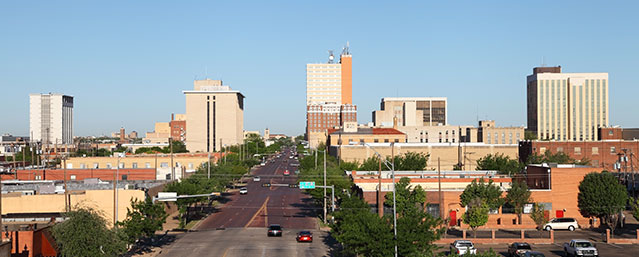 “Fiber Services in Lubbock, TX.” About NTS, NTS Communications, Inc., 2018, www.ntscom.com/aboutnts/primary-locations/lubbock-tx.
45
Load Forecast Adjustments
Rayburn added to East Forecast from 2021 on
Based on Rayburn’s Actual Seasonal Peaks in 2019
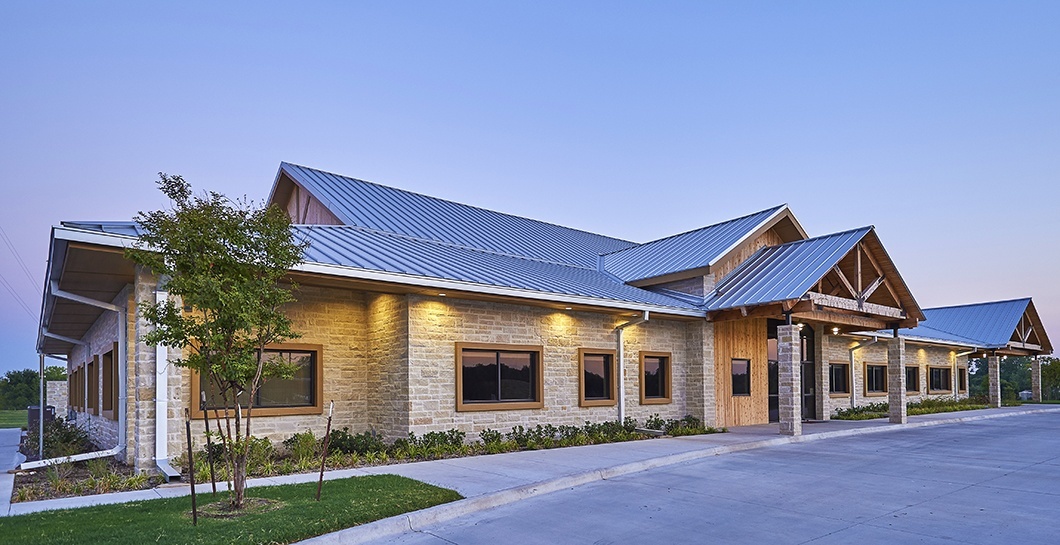 “RCEC.” PROJECTS>OFFICE>RCEC, Alliance Architects, 2019, www.alliancearch.com/projects/office/rcec/.
46
Load Forecast Adjustments
Adjustments added for Large Industrial Facilities
Coast
425 – 650 MW phased in over time
South
75 – 930 MW phased in over time
South Central 
24 – 480 MW phased in over time
47
Assumptions and Challenges
Assumptions
Inherent Levels from the Input Data of
Appliance Stock and Energy Efficiency
Demand Response 
4 CP Impact
Behind-the-Meter DG (non rooftop solar)
Price Responsive Load
Electric Vehicles (significant impact on future forecasts)
49
Challenges
Weather Volatility
Economic Uncertainty
Policy Impacts
50
Weather Zone Forecast Summary
Coast Gross Summer NCP Forecasts
52
East Gross Summer NCP Forecasts
53
Far West Gross Summer NCP Forecasts
54
North Gross Summer NCP Forecasts
Lubbock added 2021
55
North Central Gross Summer NCP Forecasts
56
South Gross Summer NCP Forecasts
57
South Central Gross Summer NCP Forecasts
58
West Gross Summer NCP Forecasts
59
Coast Gross Summer NCP Forecast
60
East Gross Summer NCP Forecast
61
Far West Gross Summer NCP Forecast
62
North Gross Summer NCP Forecast
63
North Central Gross Summer NCP Forecast
64
South Central Gross Summer NCP Forecast
65
South Gross Summer NCP Forecast
66
West Gross Summer NCP Forecast
67
Questions?
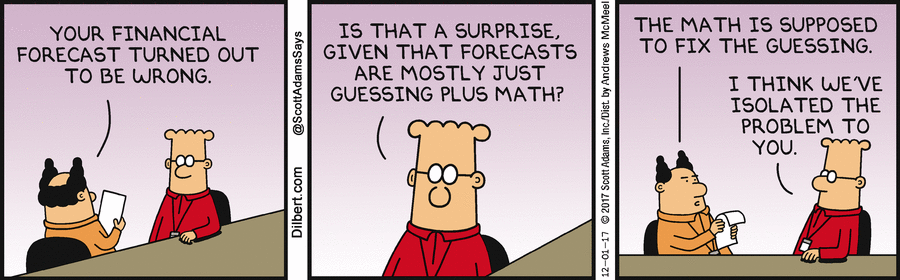 68